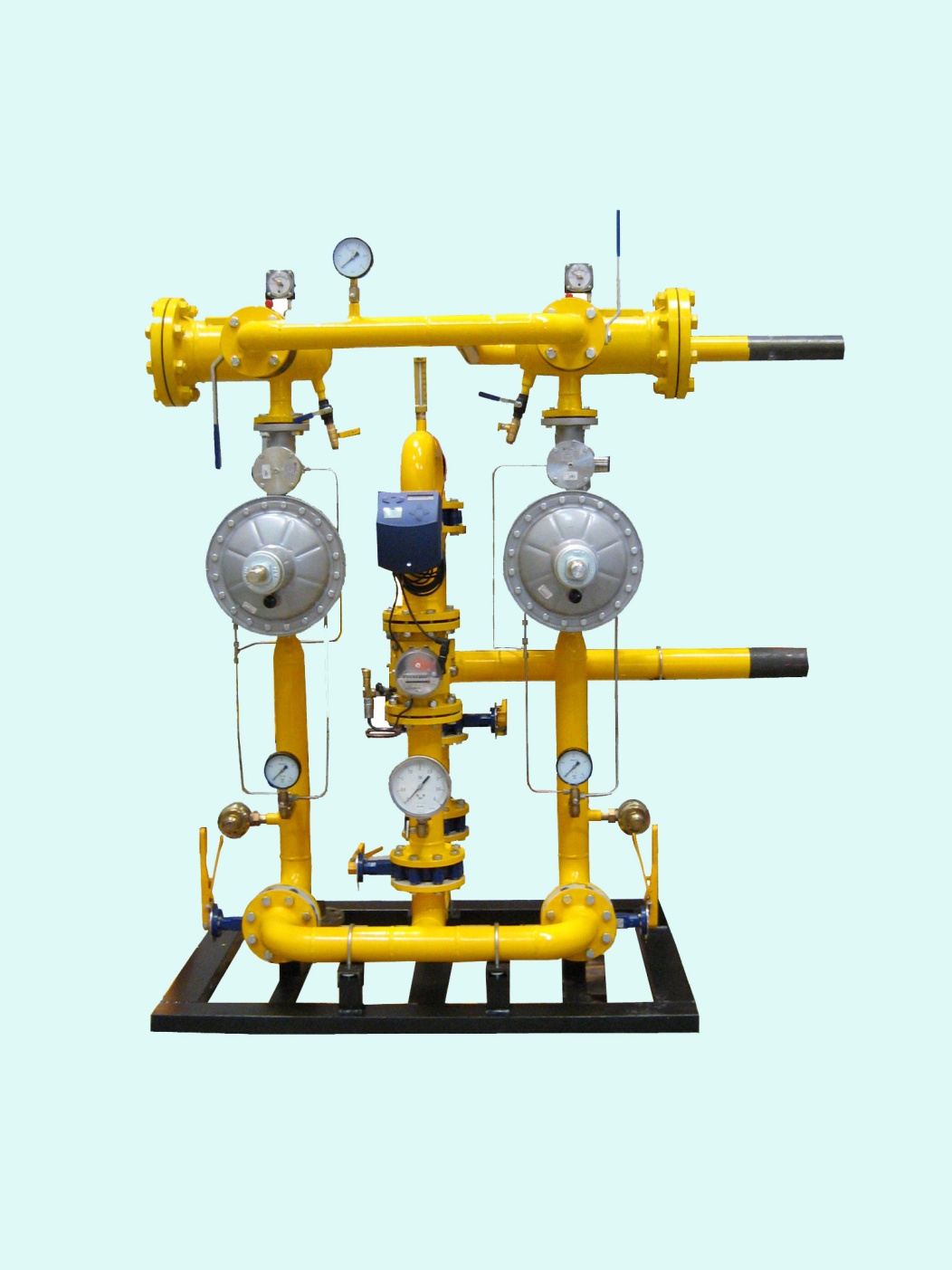 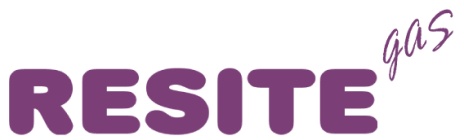 Estación de Regulación y Medida ( AP) Caudal:800Nm3/h
www.resite.es
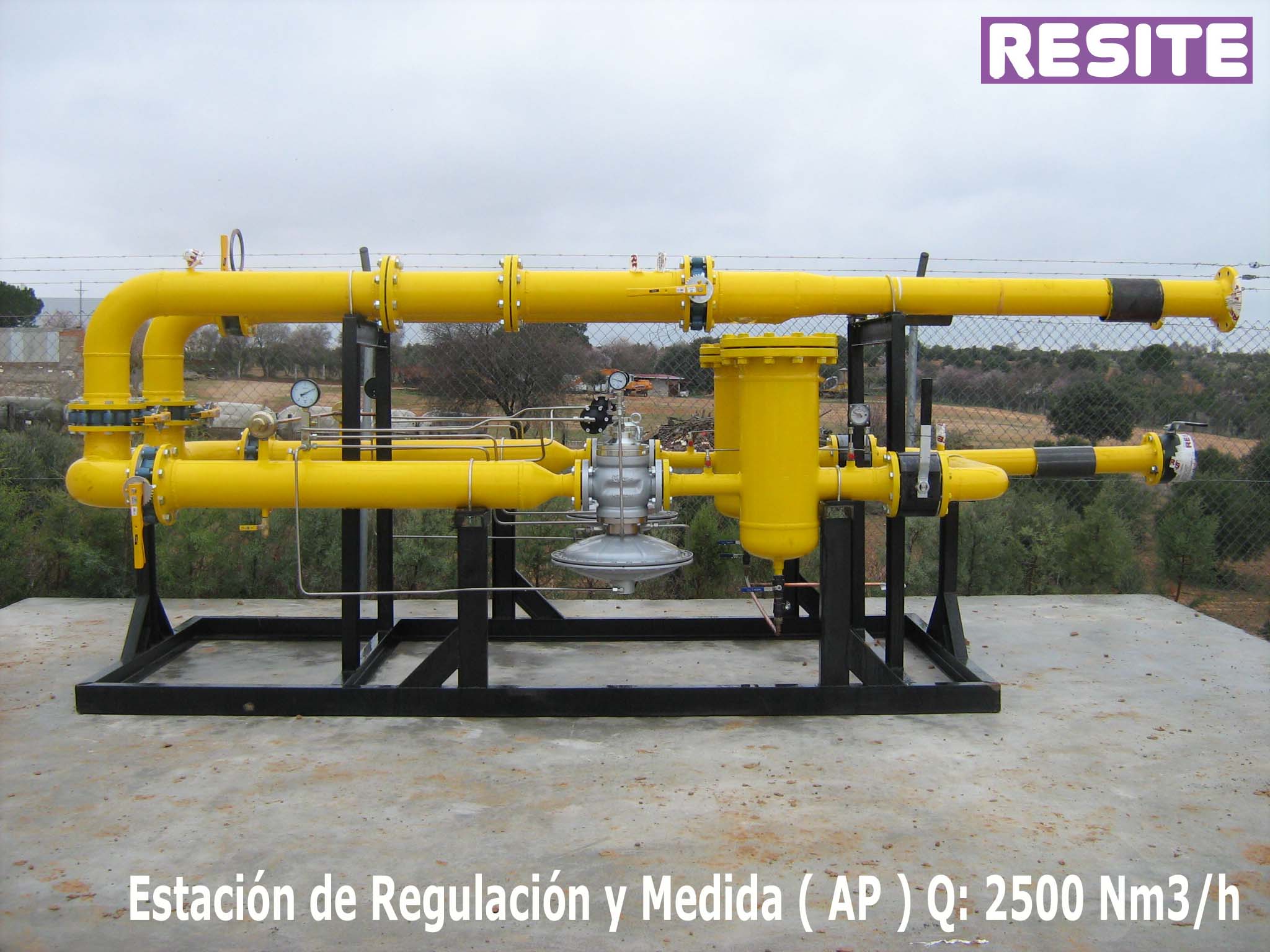 www.resite.es
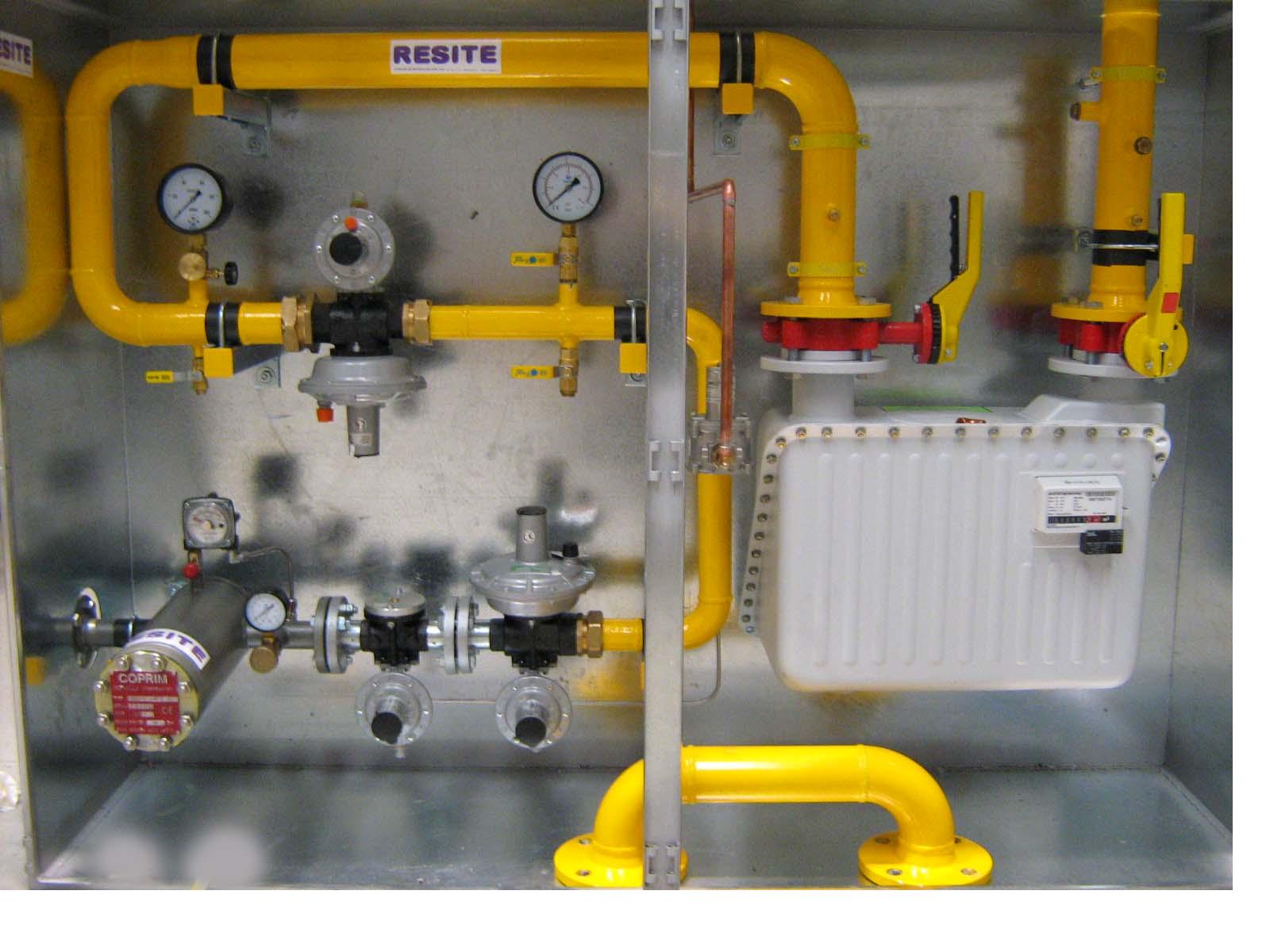 www.resite.es
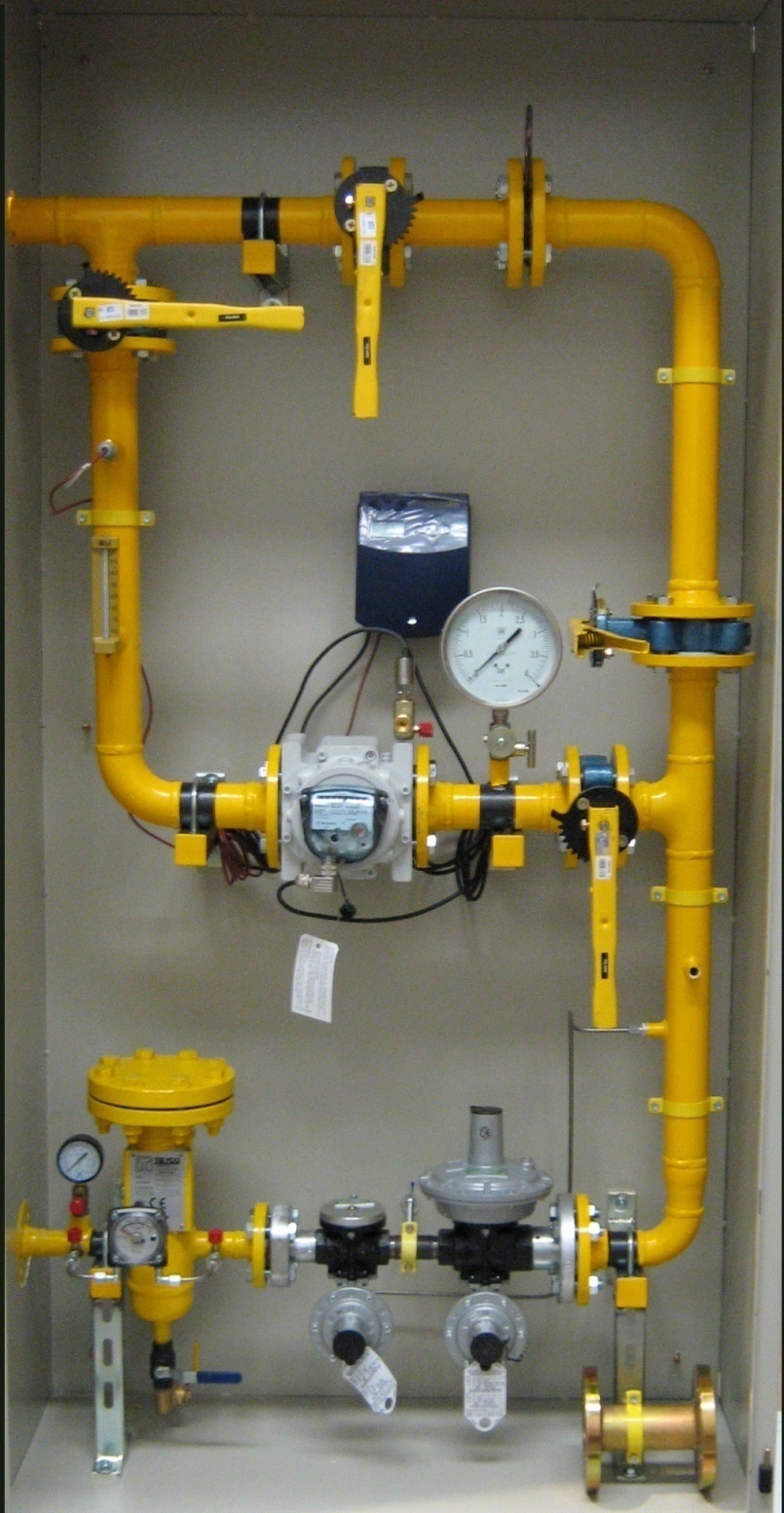 www.resite.es
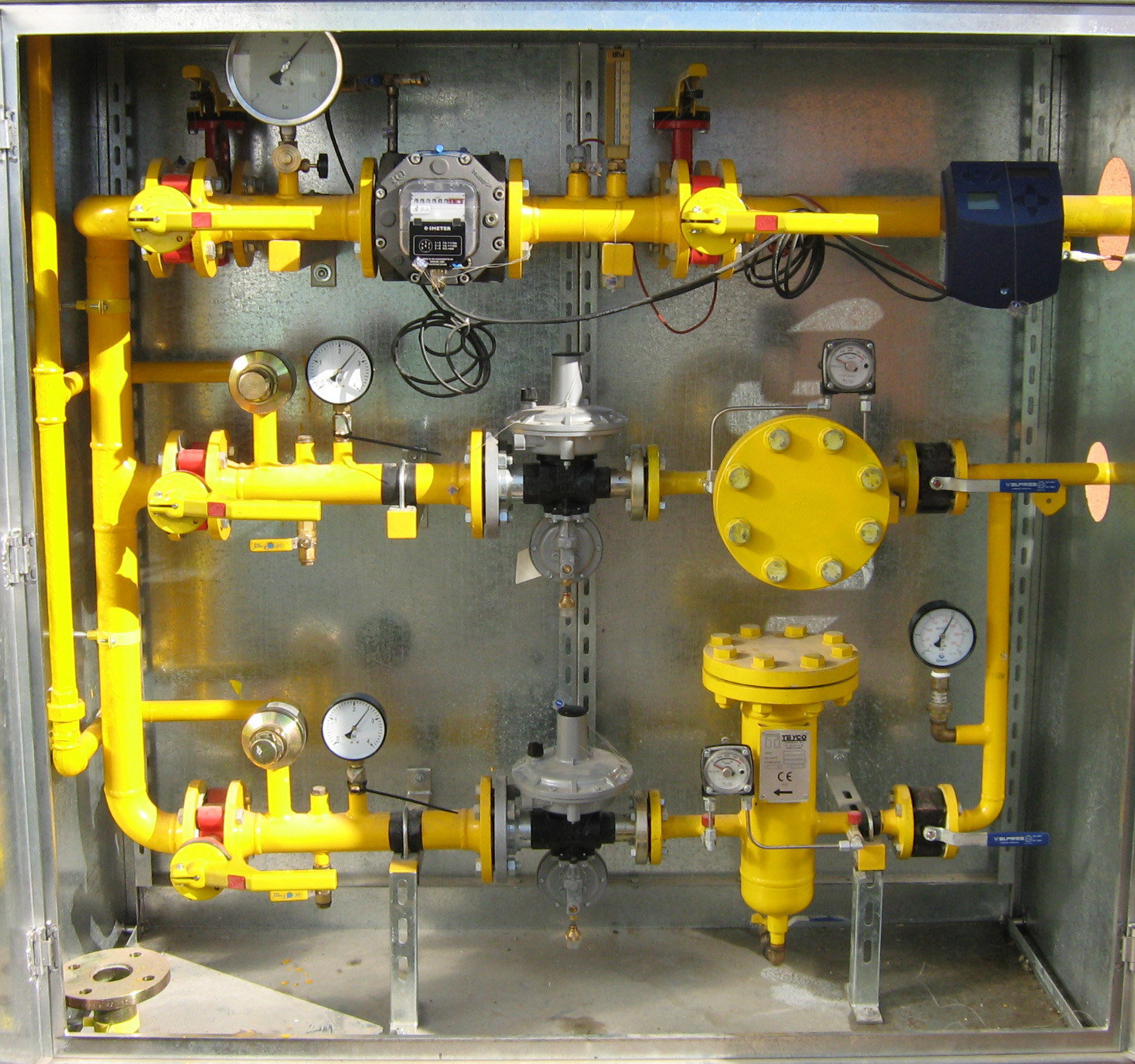 www.resite.es
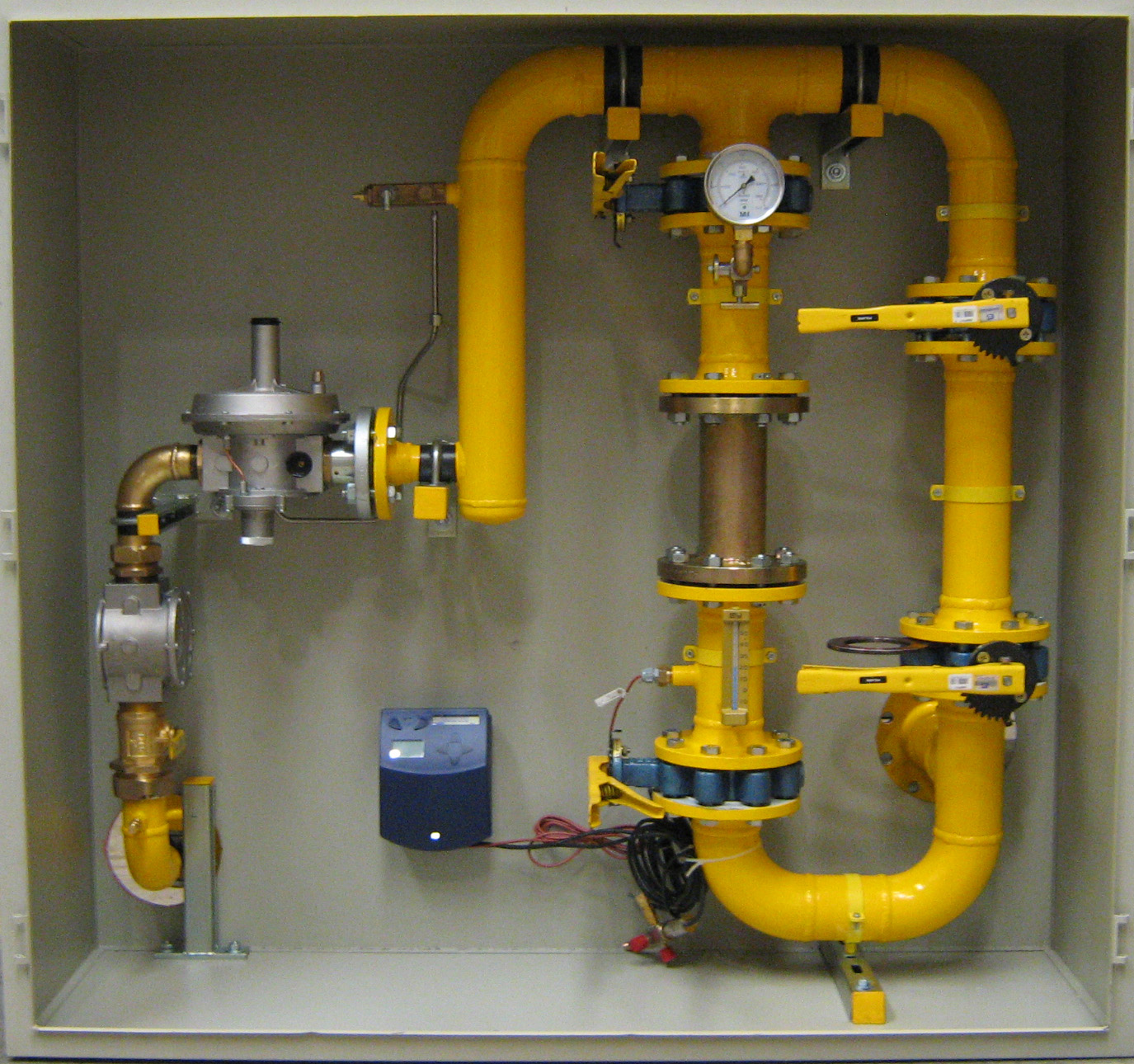 www.resite.es
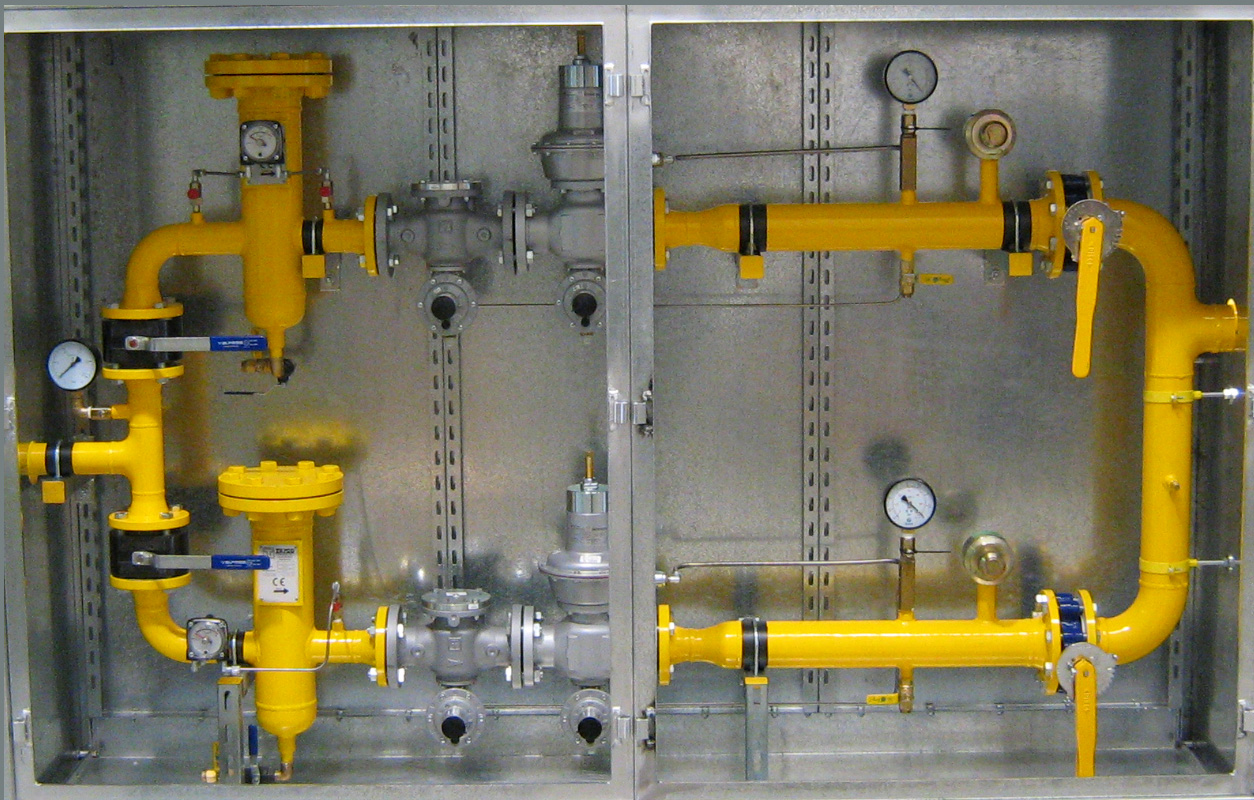 www.resite.es
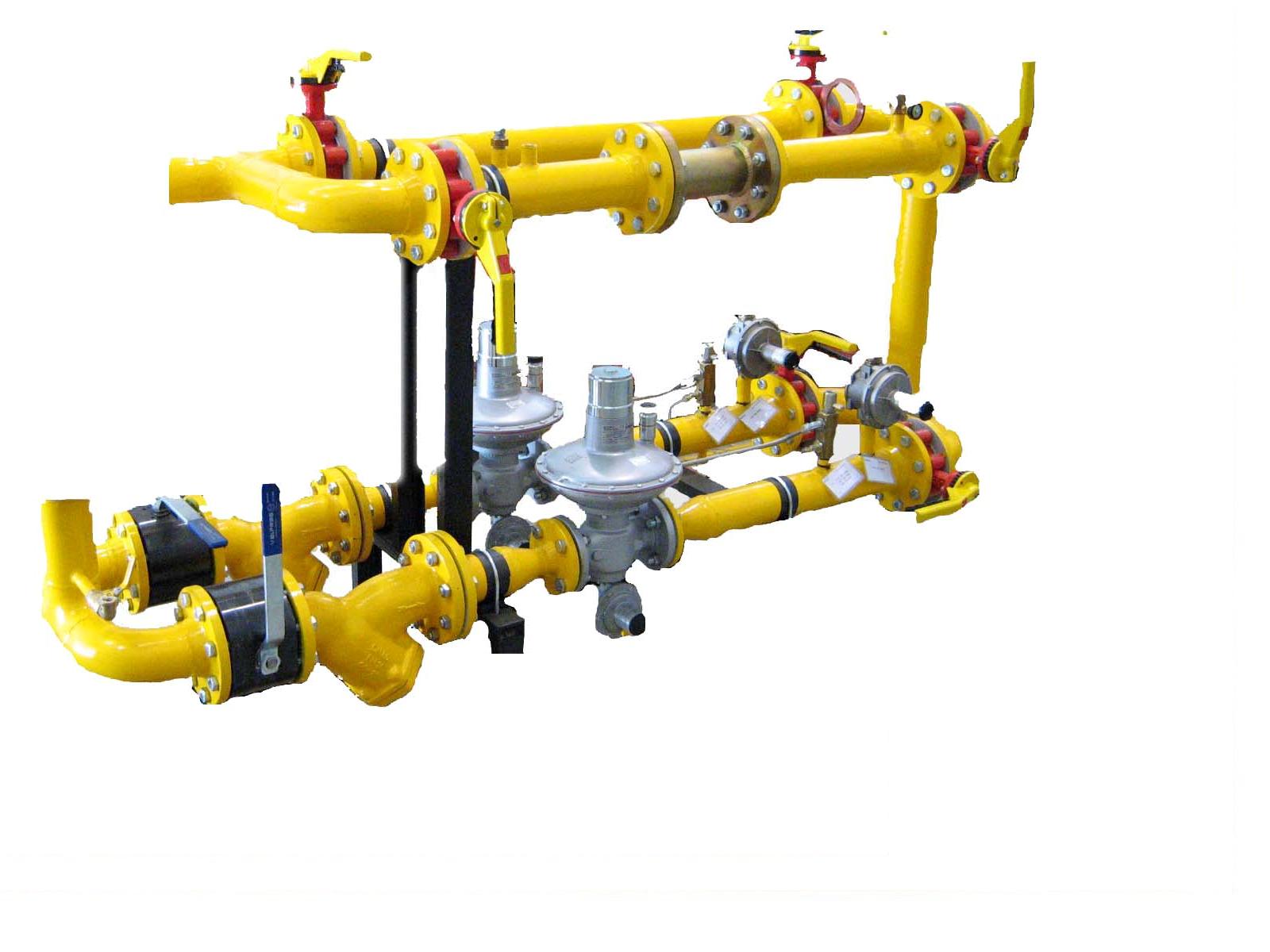 www.resite.es
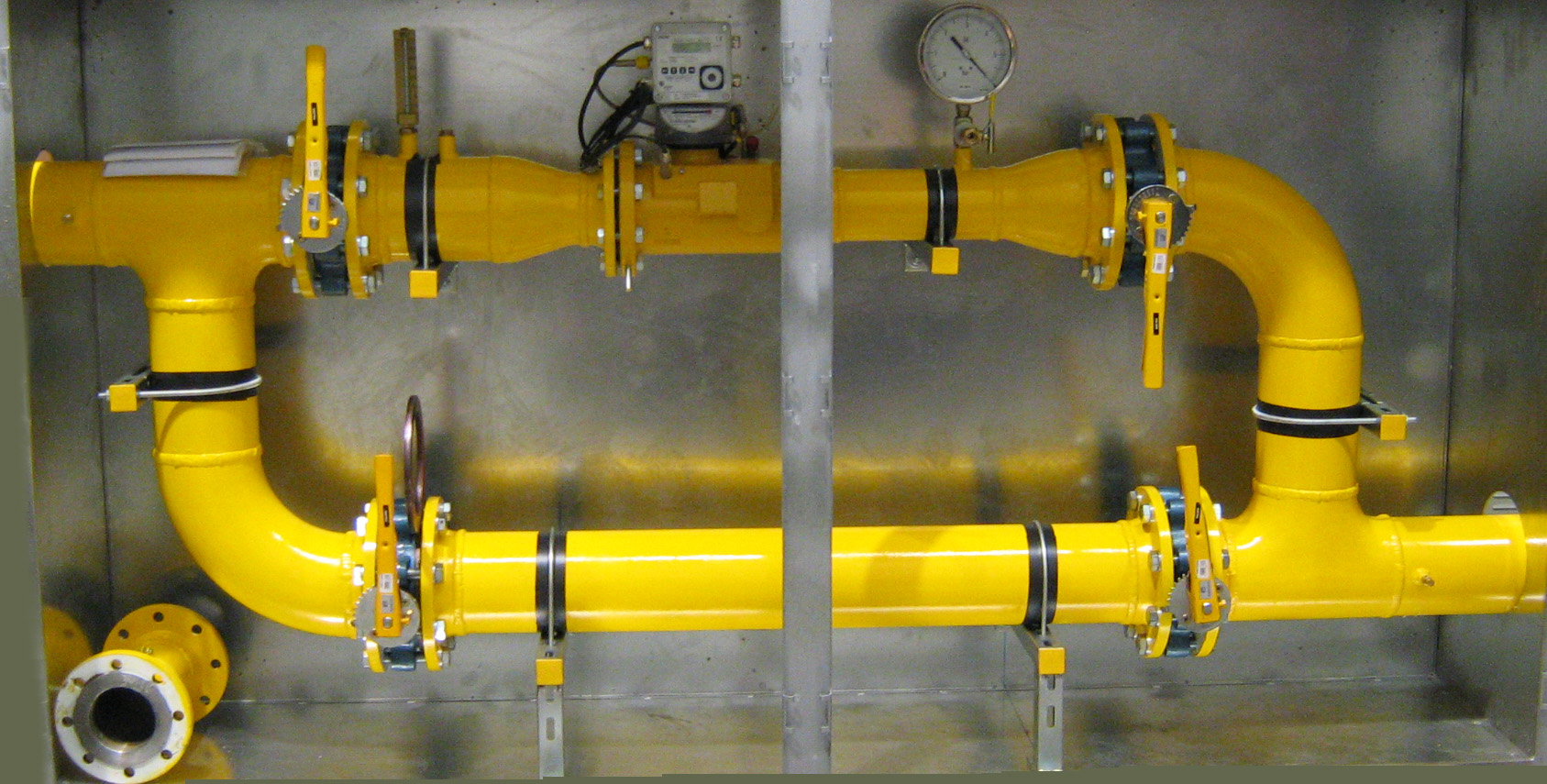 www.resite.es
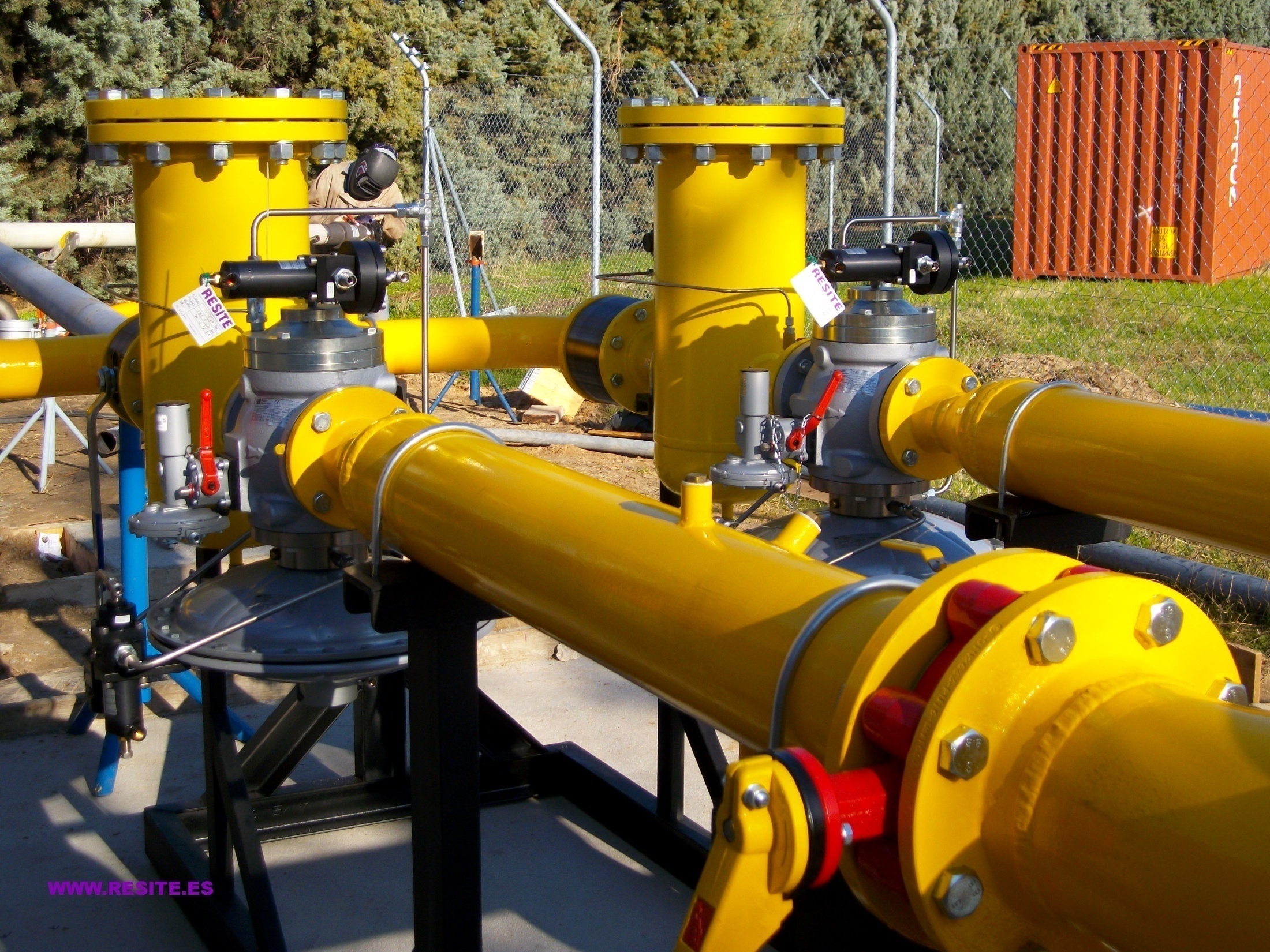 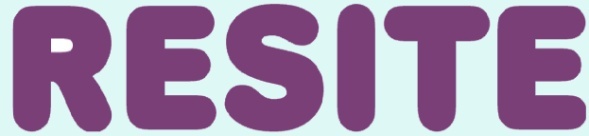 www.resite.es
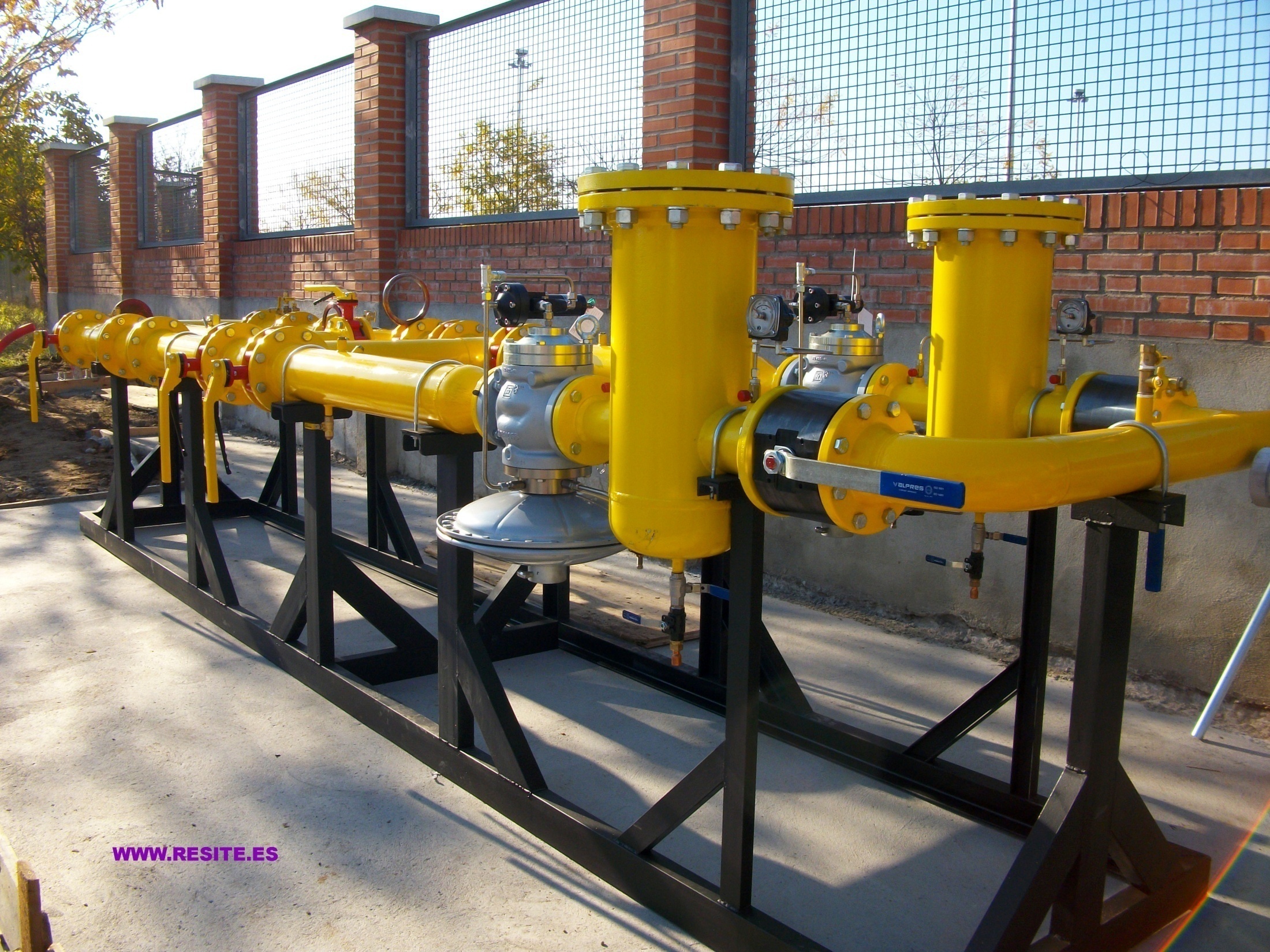 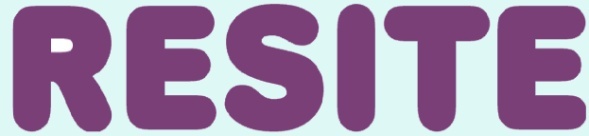 www.resite.es
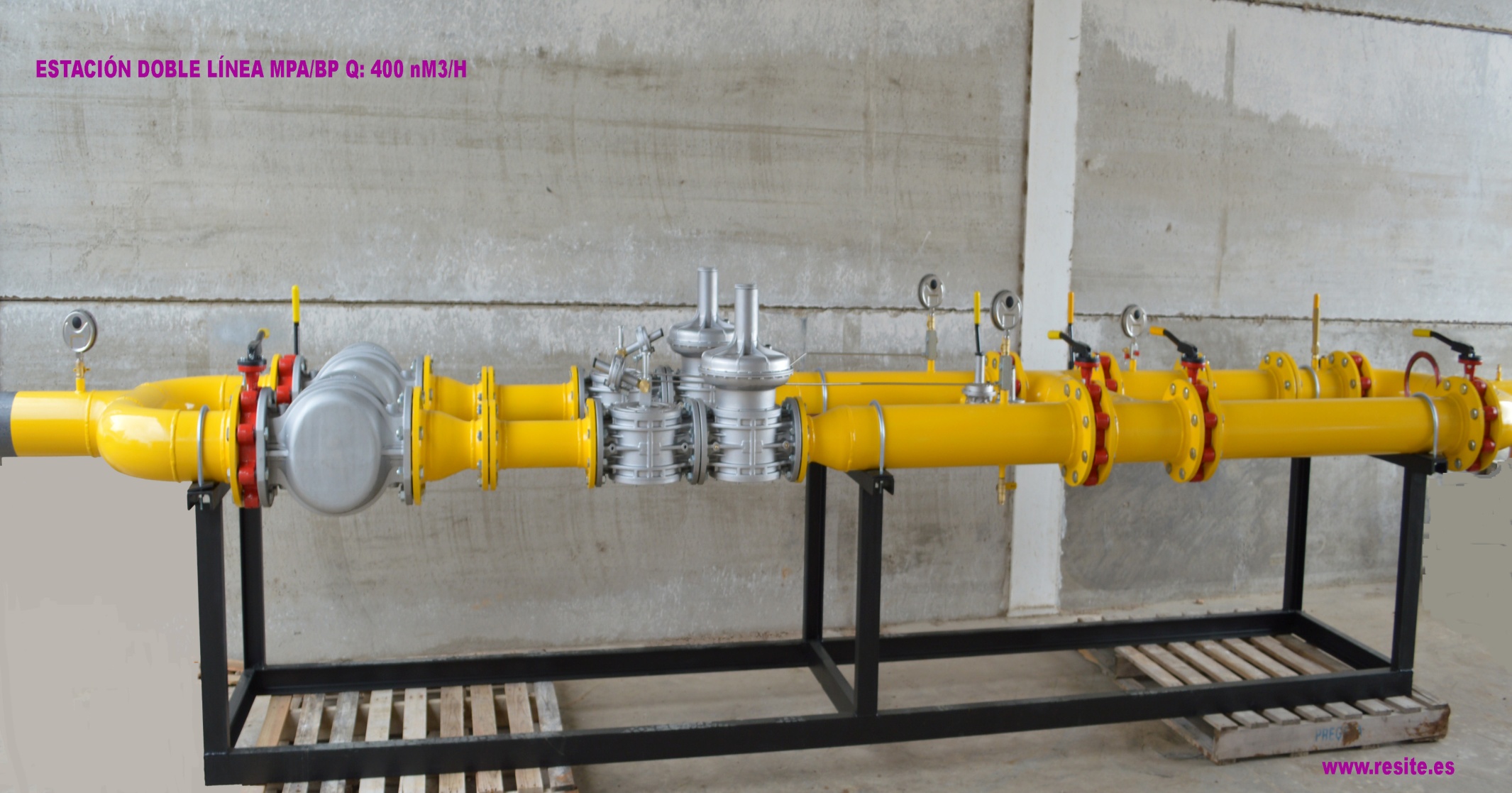 www.resite.es
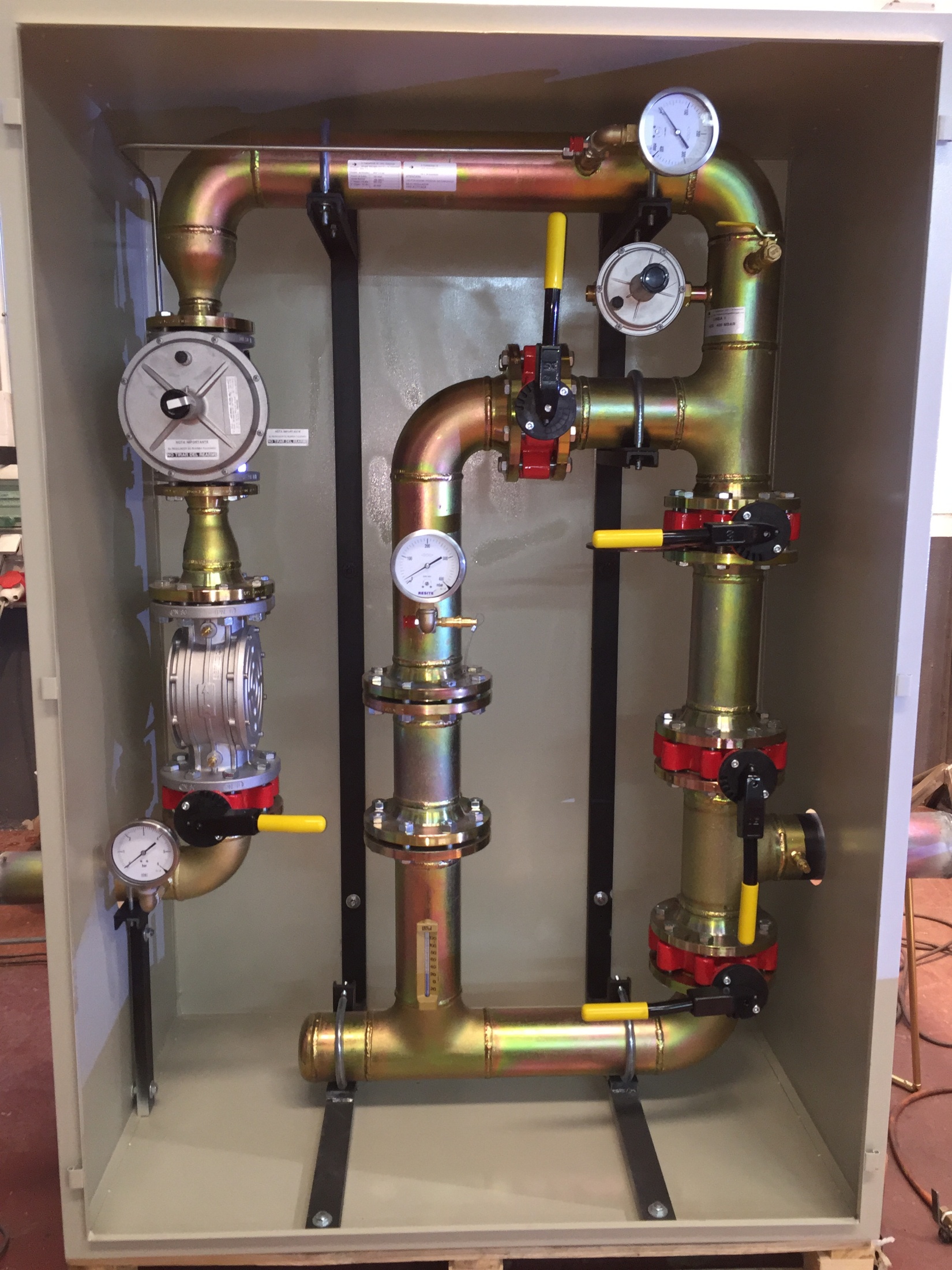 www.resite.es
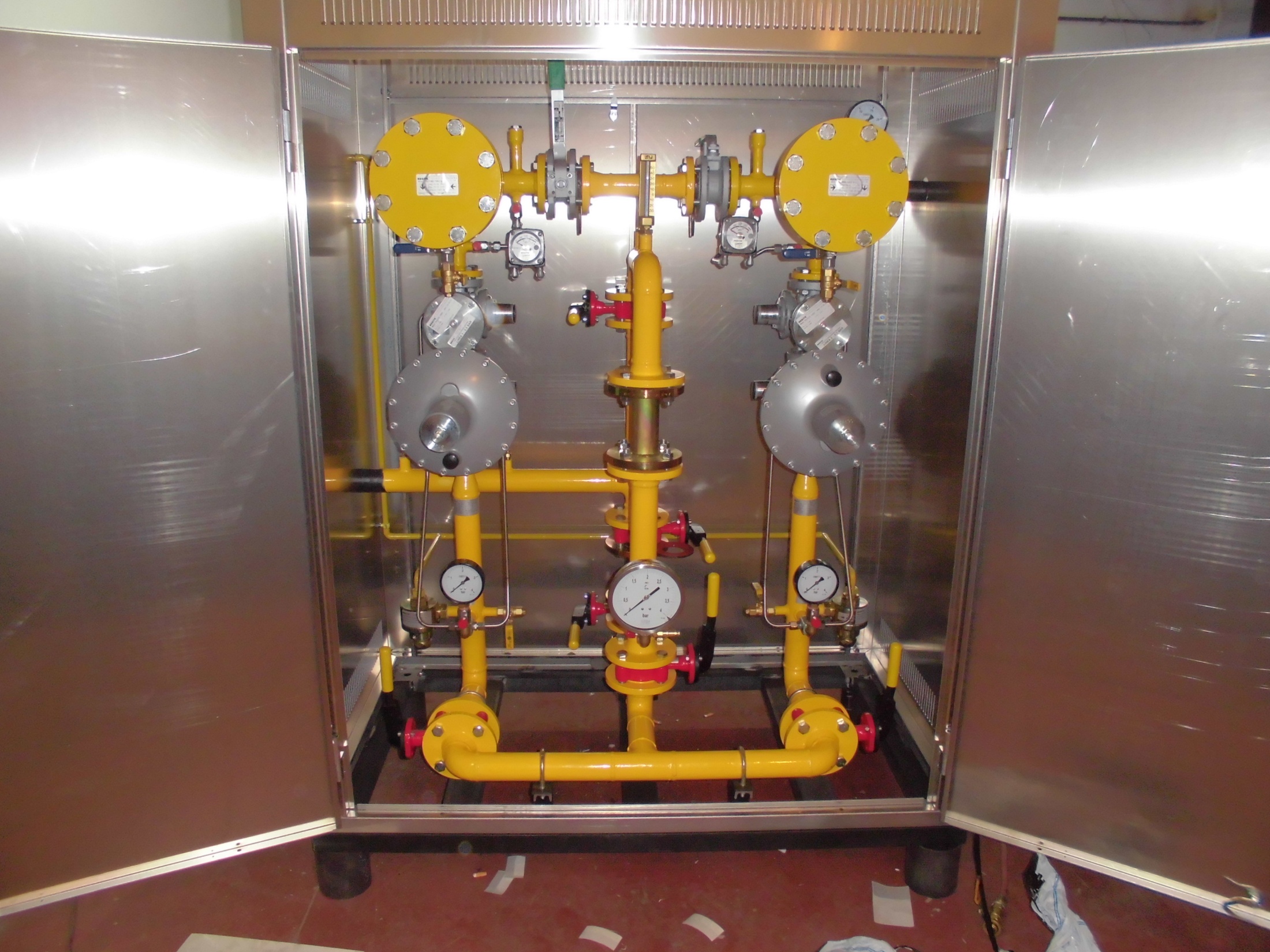 www.resite.es
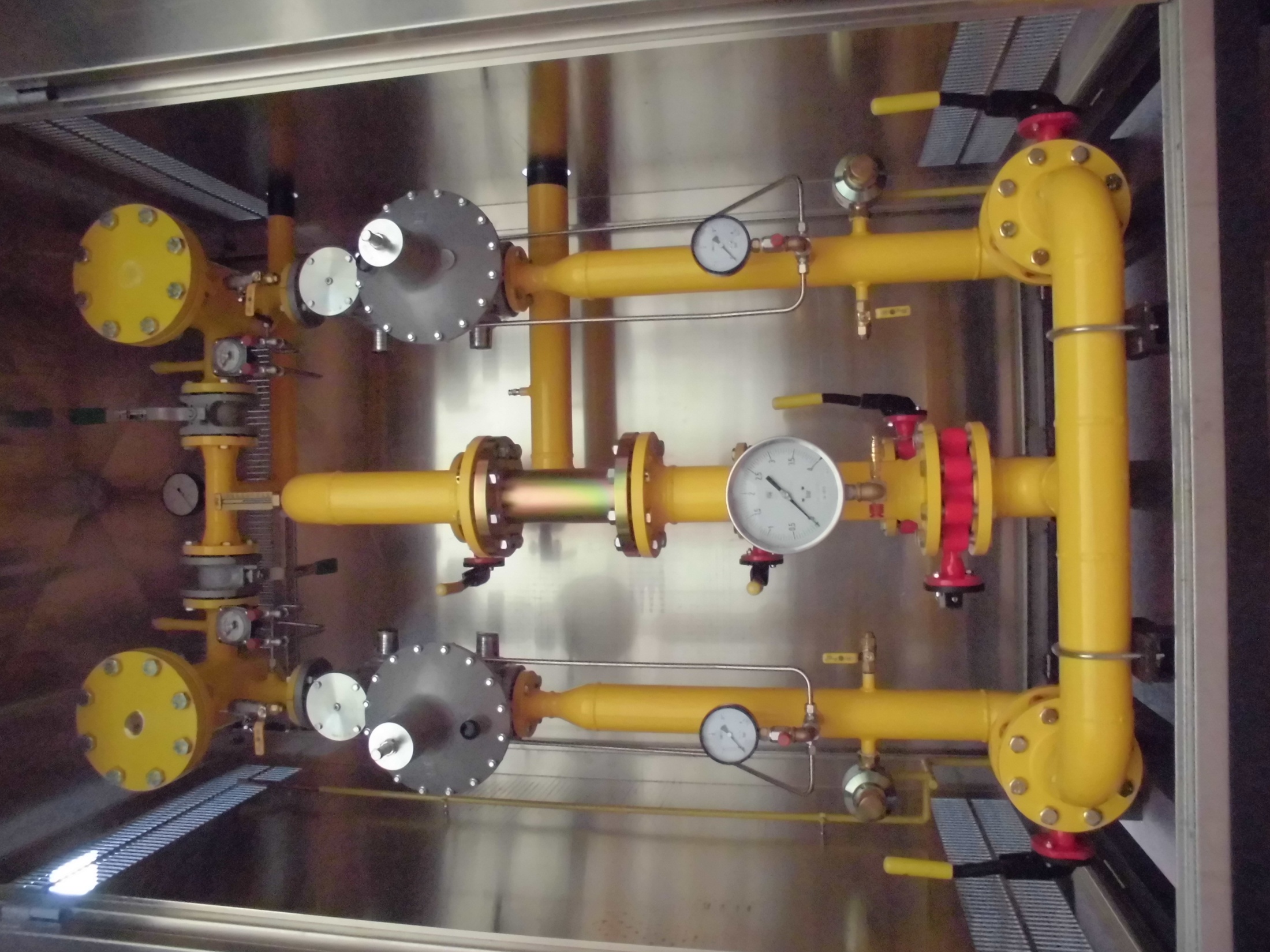 www.resite.es
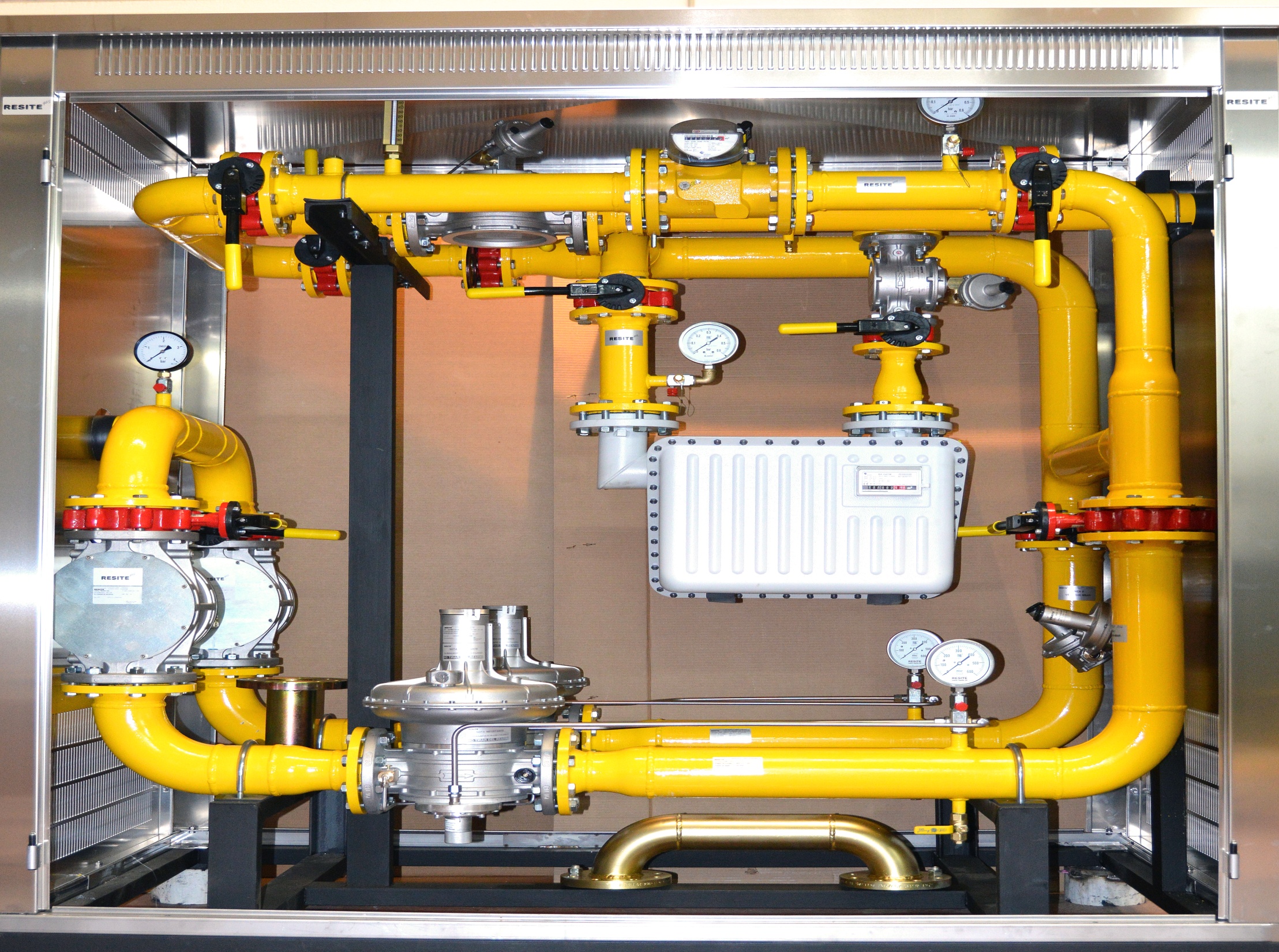 www.resite.es
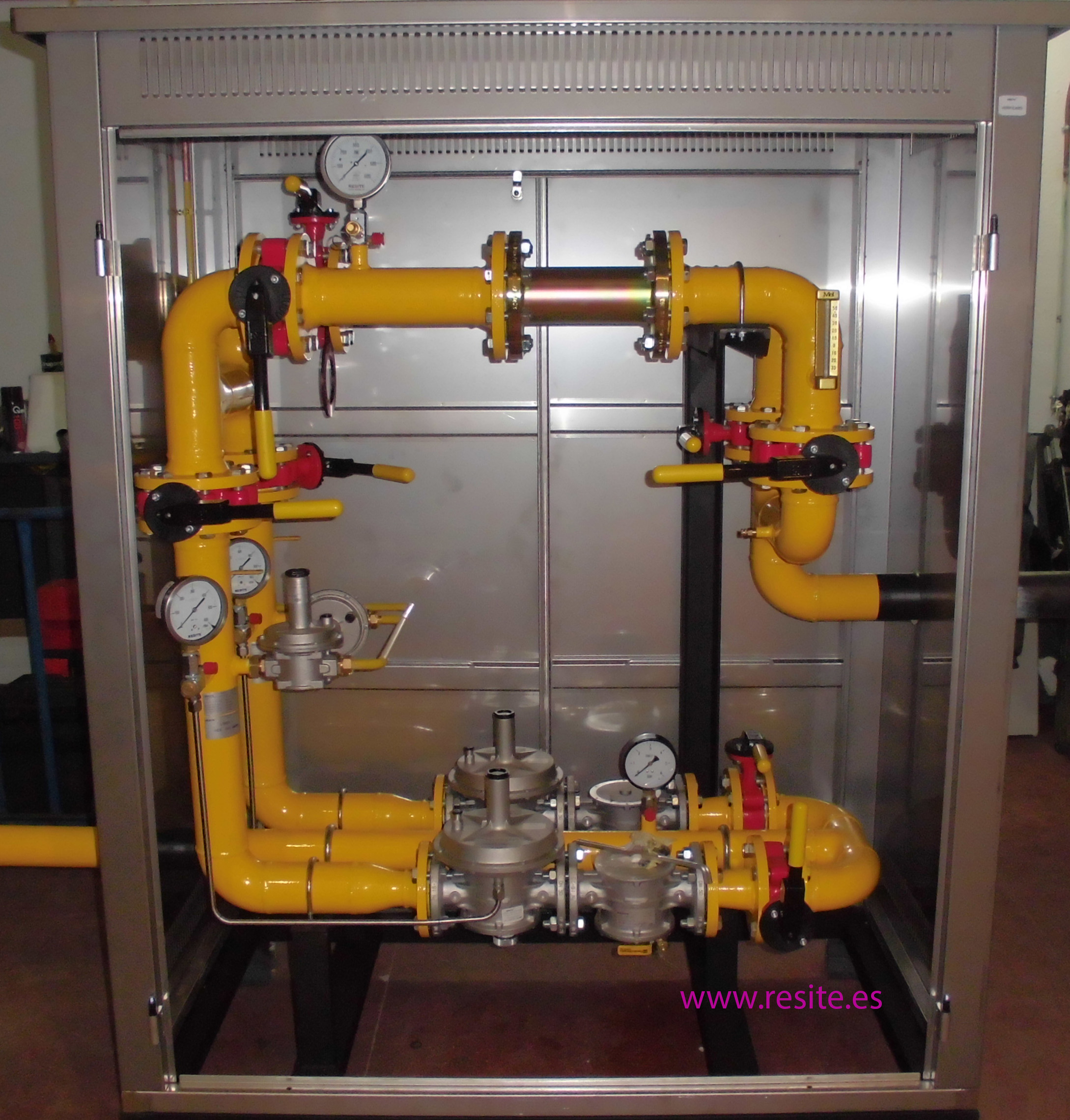 www.resite.es